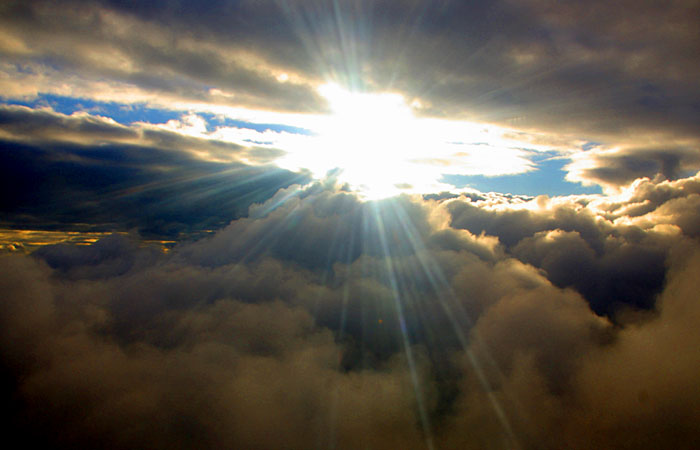 Дорогой друг!
Когда тебе грустно,
когда ты недоволен
              своей жизнью,
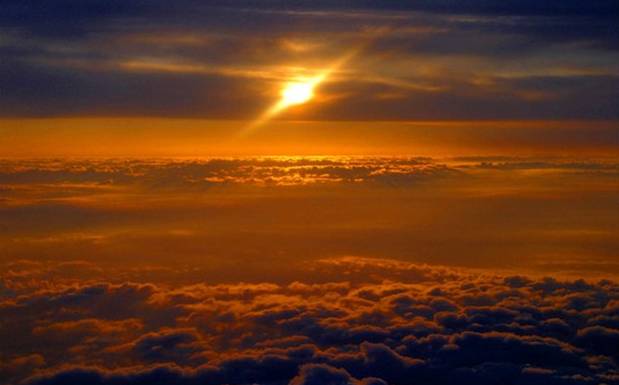 когда ты чувствуешь себя
                                одиноким,
когда тебе кажется,
              что у тебя все плохо
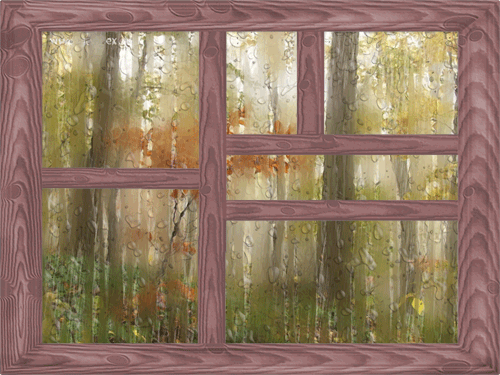 и жизнь кажется
скучной
и неинтересной…
…открой старый альбом…
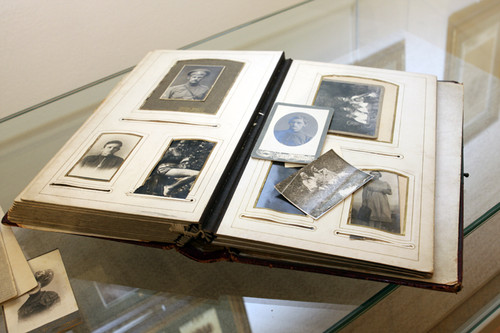 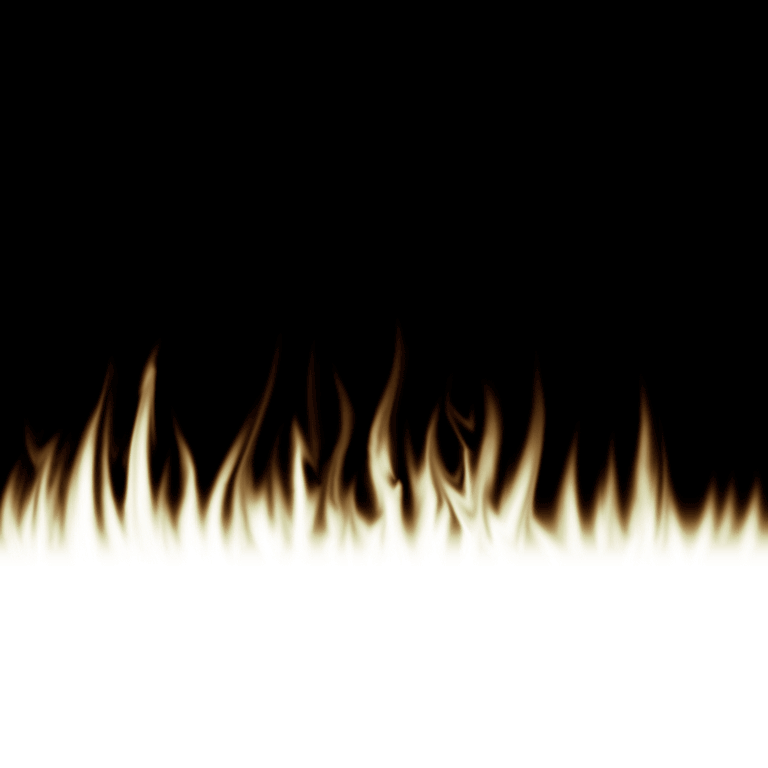 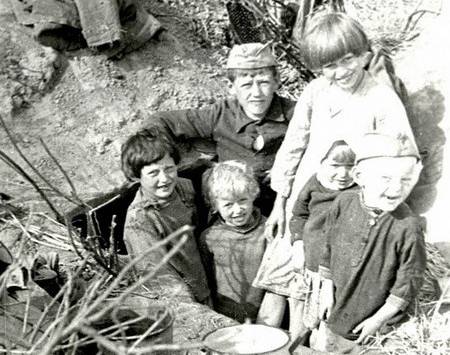 …вспомни о тех,
  чье детство прошло
        в годы войны…
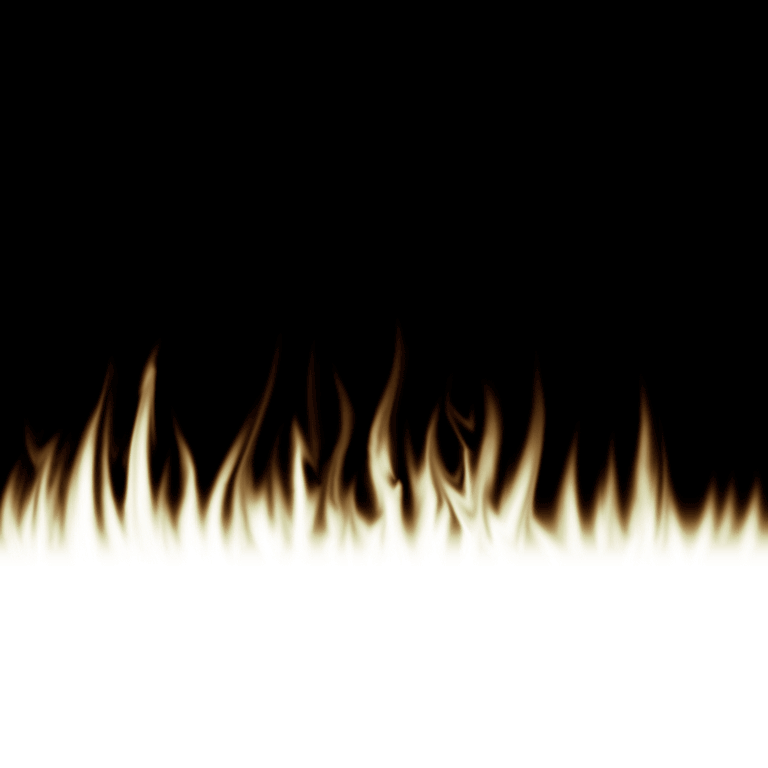 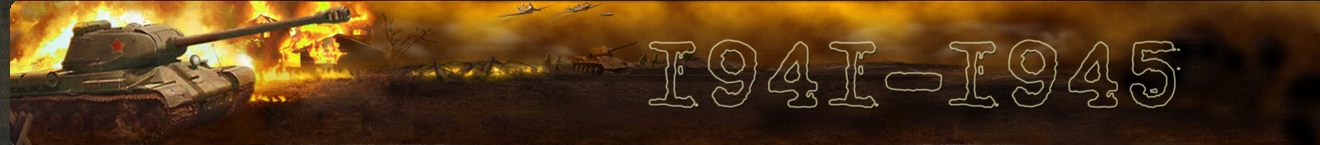 …ВСПОМНИ…
и посмотри на свою жизнь
другими глазами!
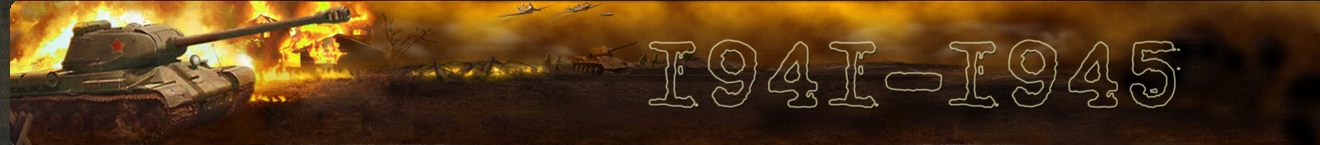 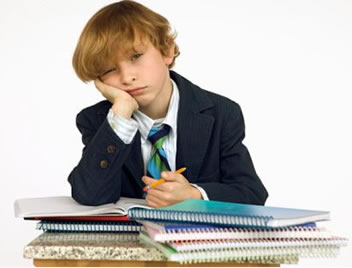 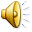 Надоело ходить в школу
 и делать уроки?
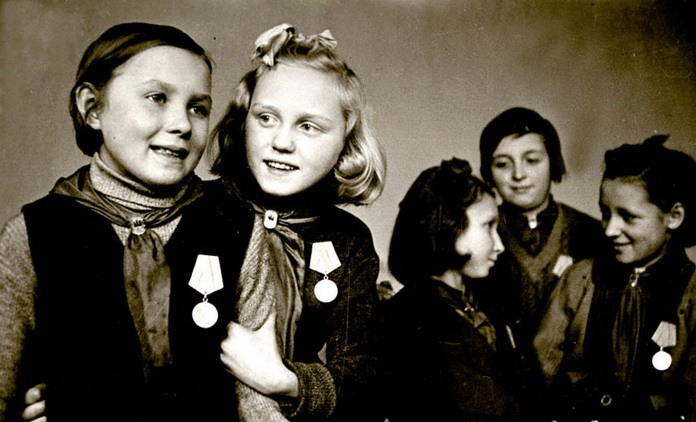 Они хотели учиться!
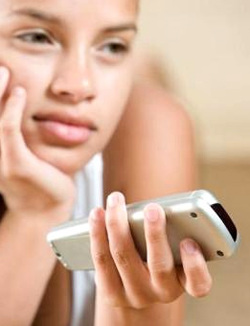 Скучно
сидеть
дома?
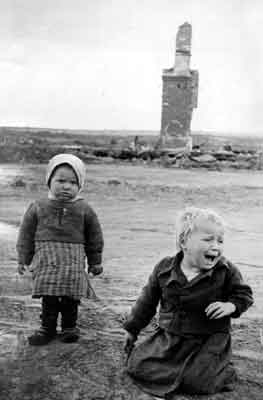 У них не было дома
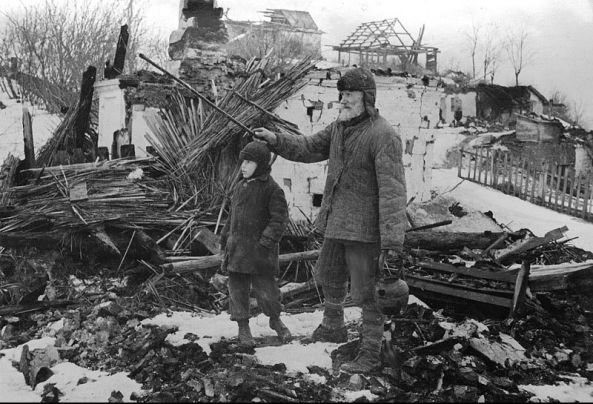 У них не было дома
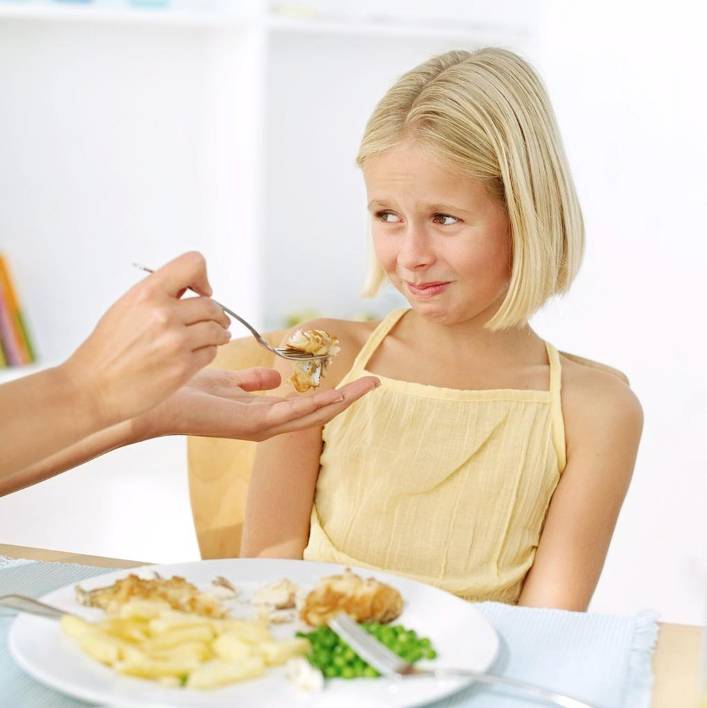 Надоел суп и овощи?
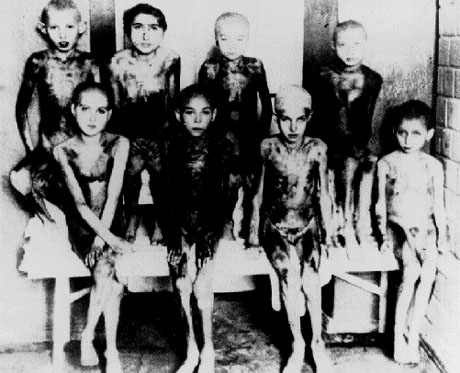 Они умирали от голода…
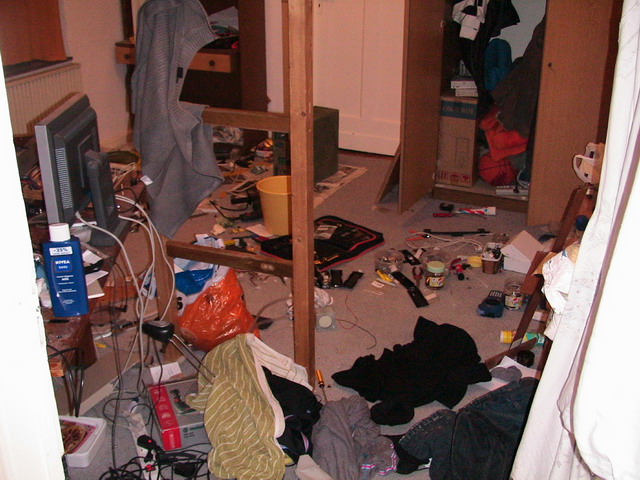 Лень прибрать
в своей комнате?
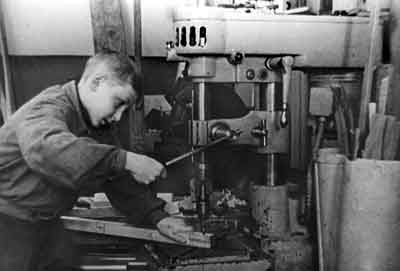 работали наравне
                  со взрослыми
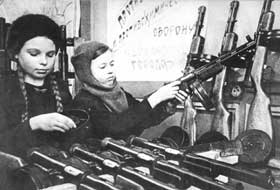 работали наравне
                  со взрослыми
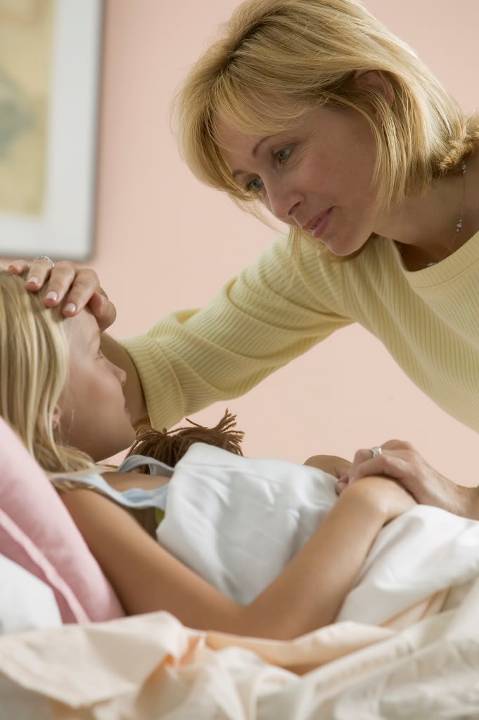 Мама
заставляет
тебя рано
ложиться
спать?
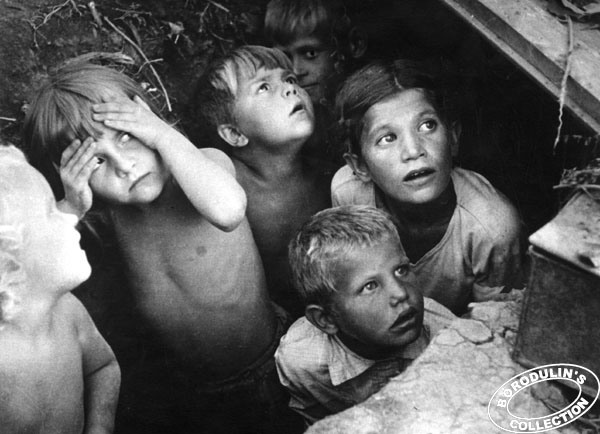 Они засыпали,
   боясь не проснуться…
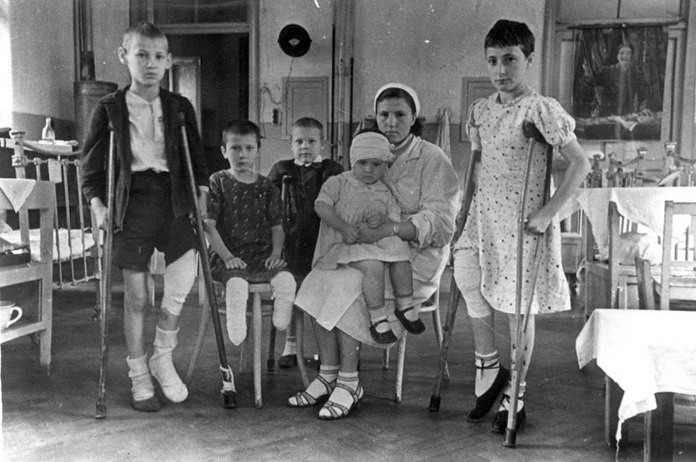 Они засыпали,
   боясь не проснуться…
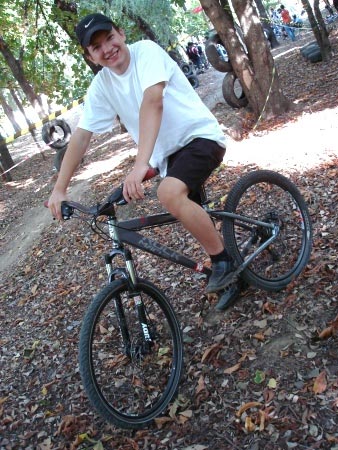 Подарили
на день
рождения
велосипед,
а ты хотел
синтезатор?
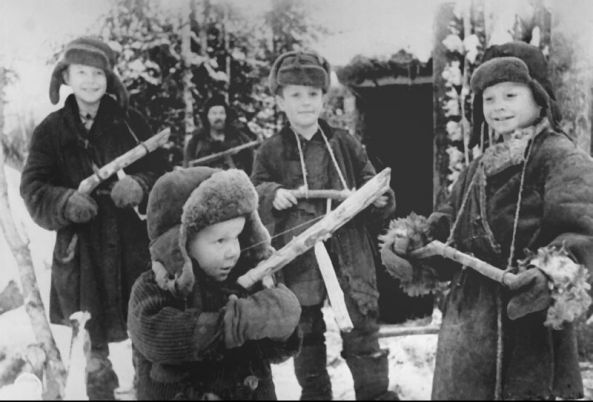 А у них были только
                     такие игрушки
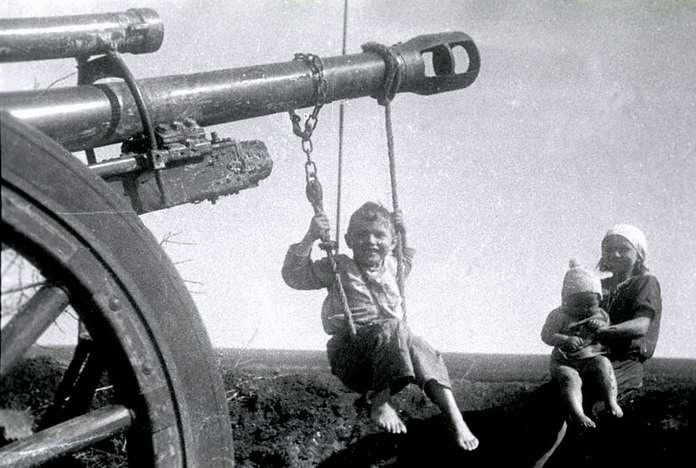 А у них были только
                     такие игрушки
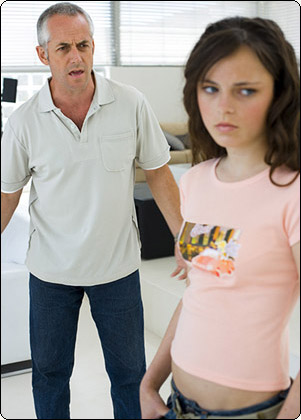 Мама с папой
дают тебе
мало свободы?
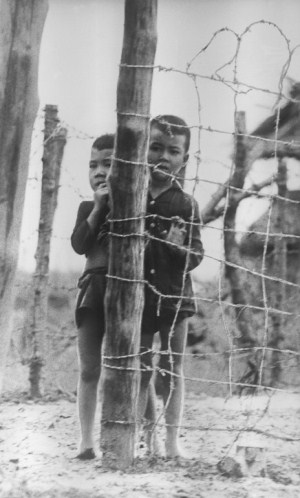 А что ты
принимаешь
за
СВОБОДУ?
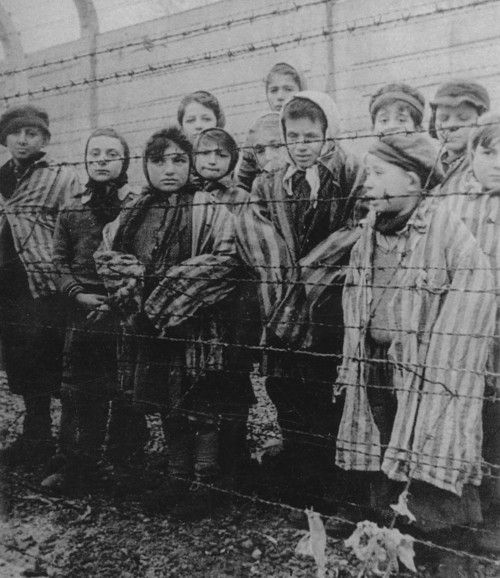 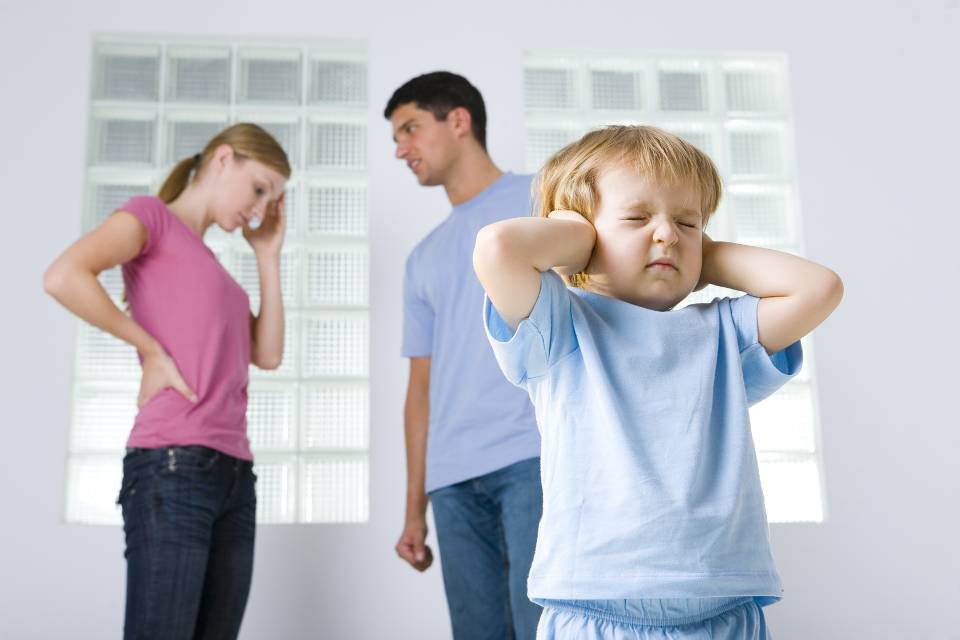 Надоела опека родителей?
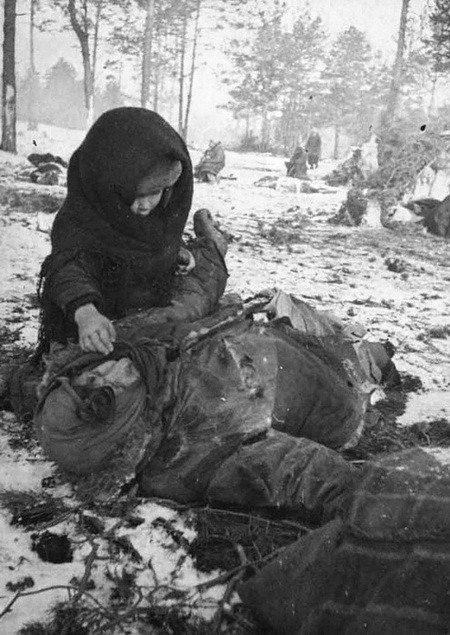 Война
лишила
их
родителей
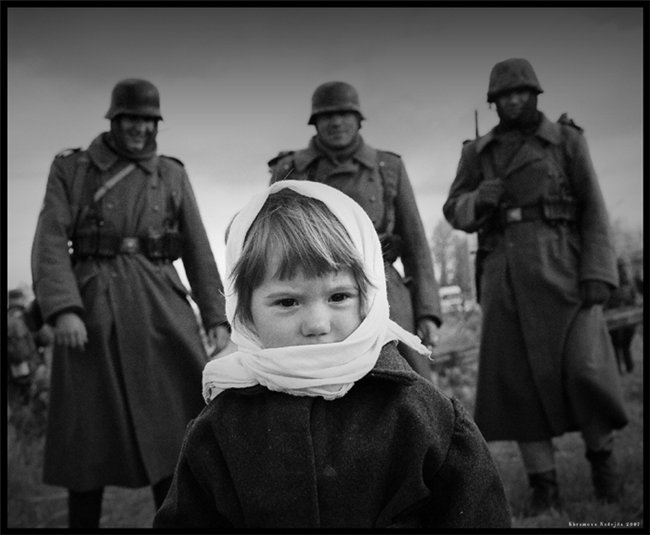 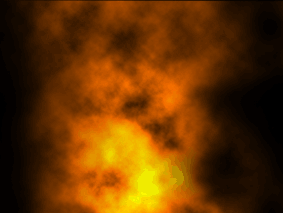 Но эти ребята
ждали и верили,
что война закончится…
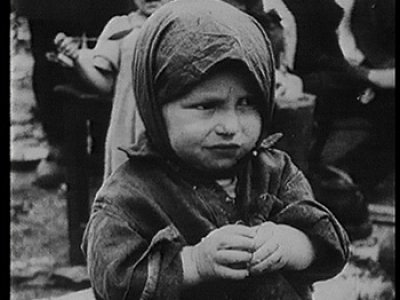 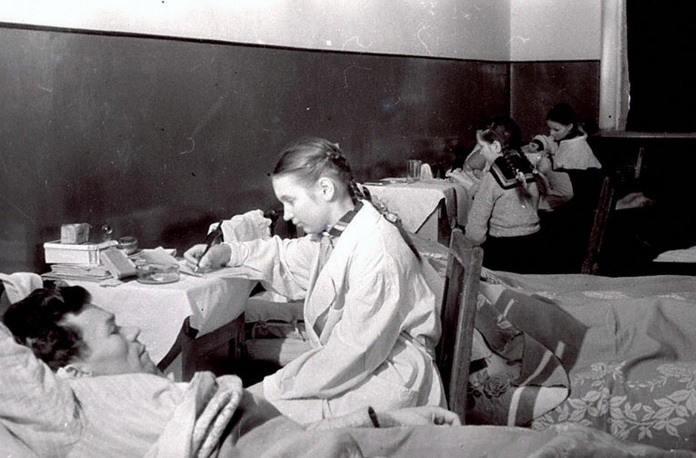 Они мечтали, верили…
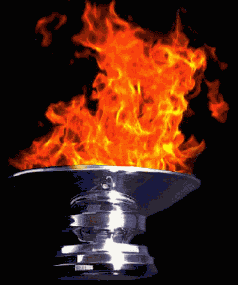 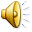 и боролись за
Великую Победу!
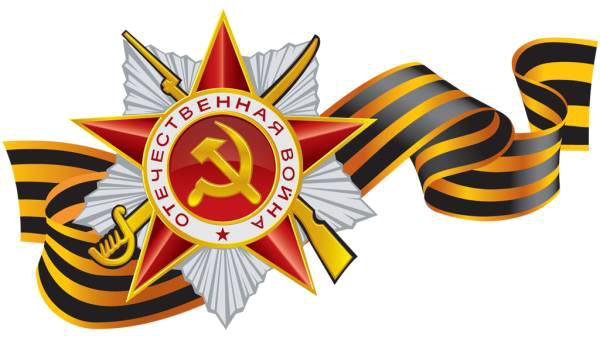 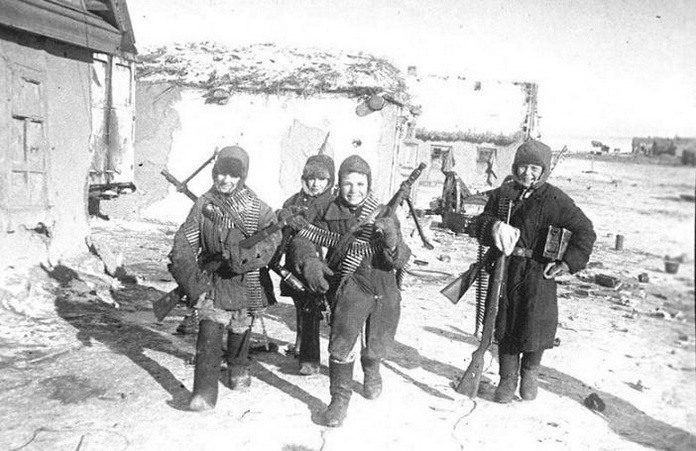 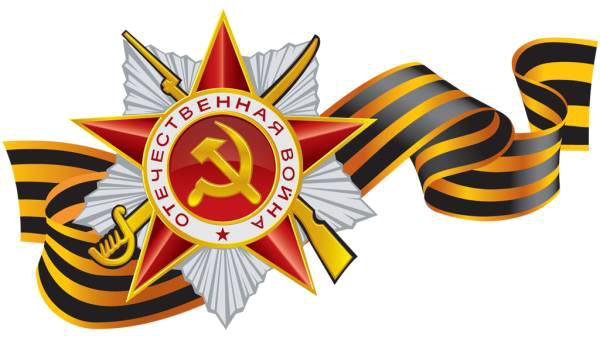 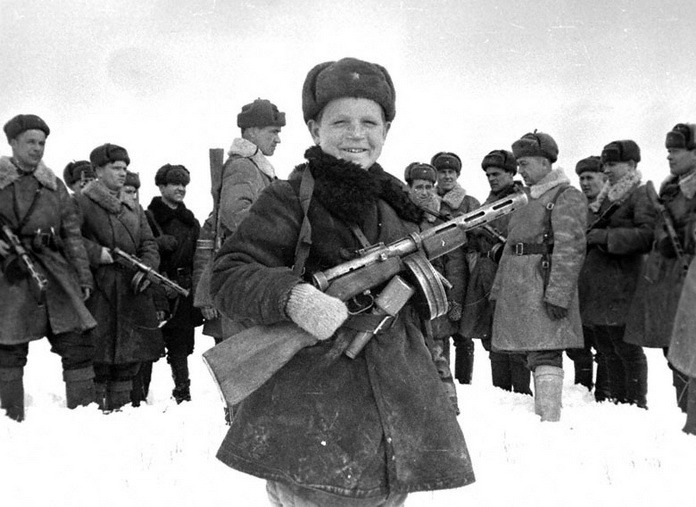 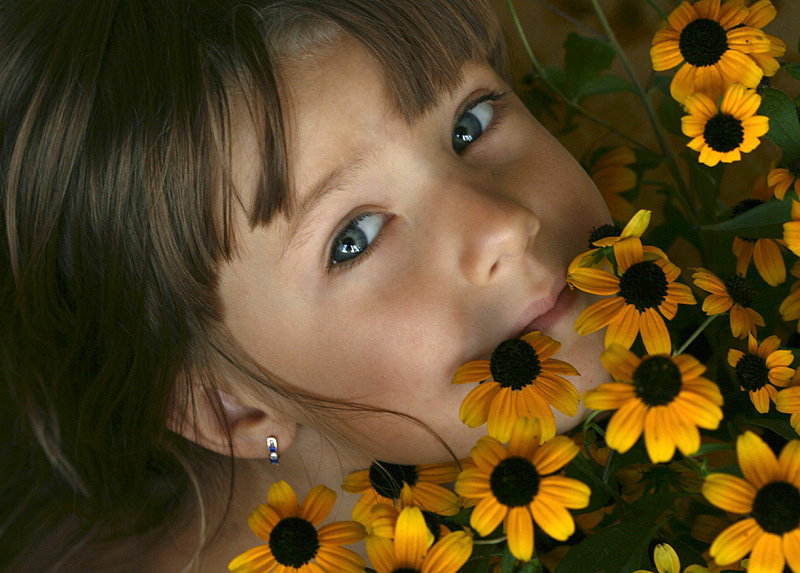 Будь благодарен им за мир…